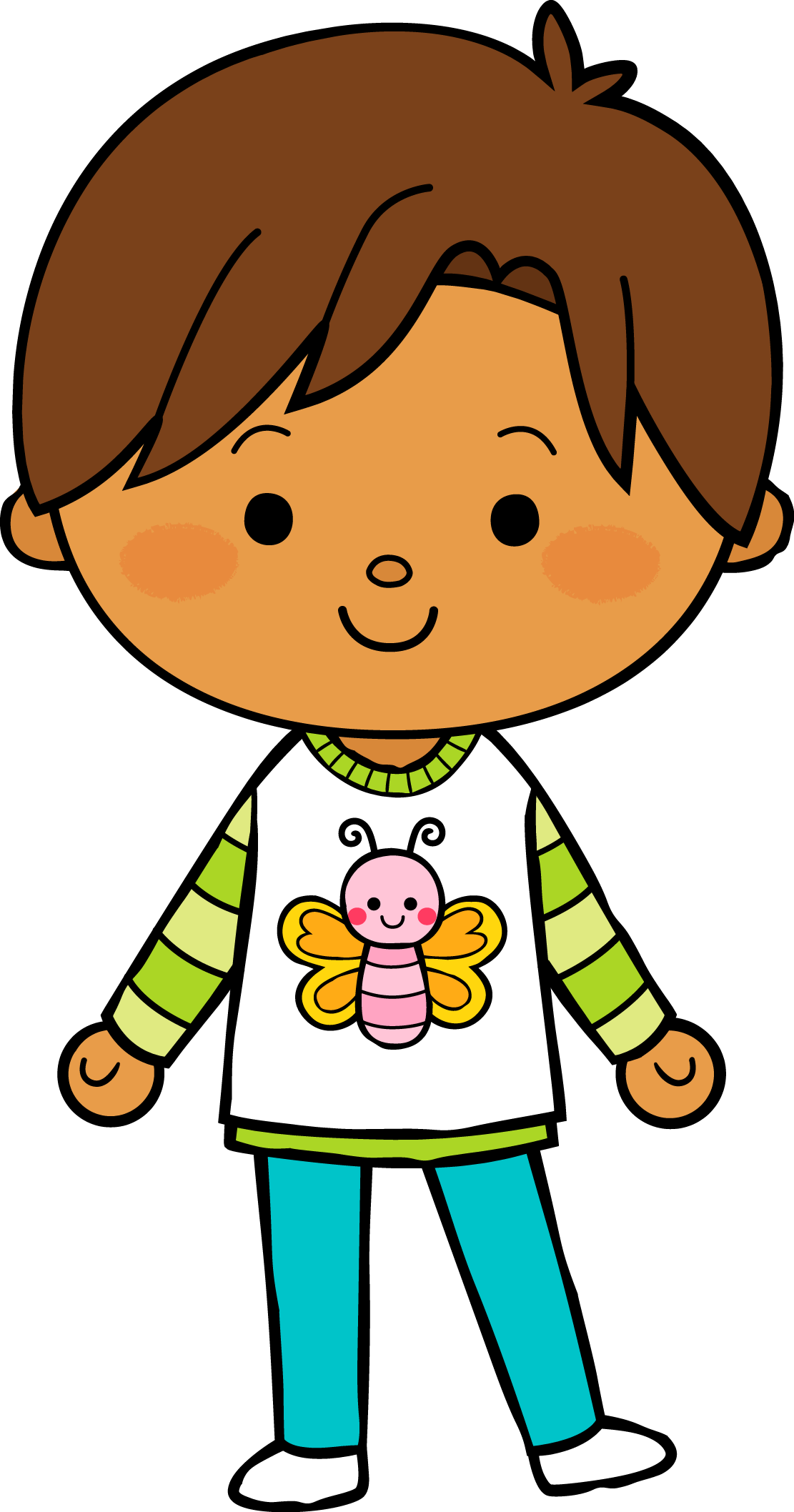 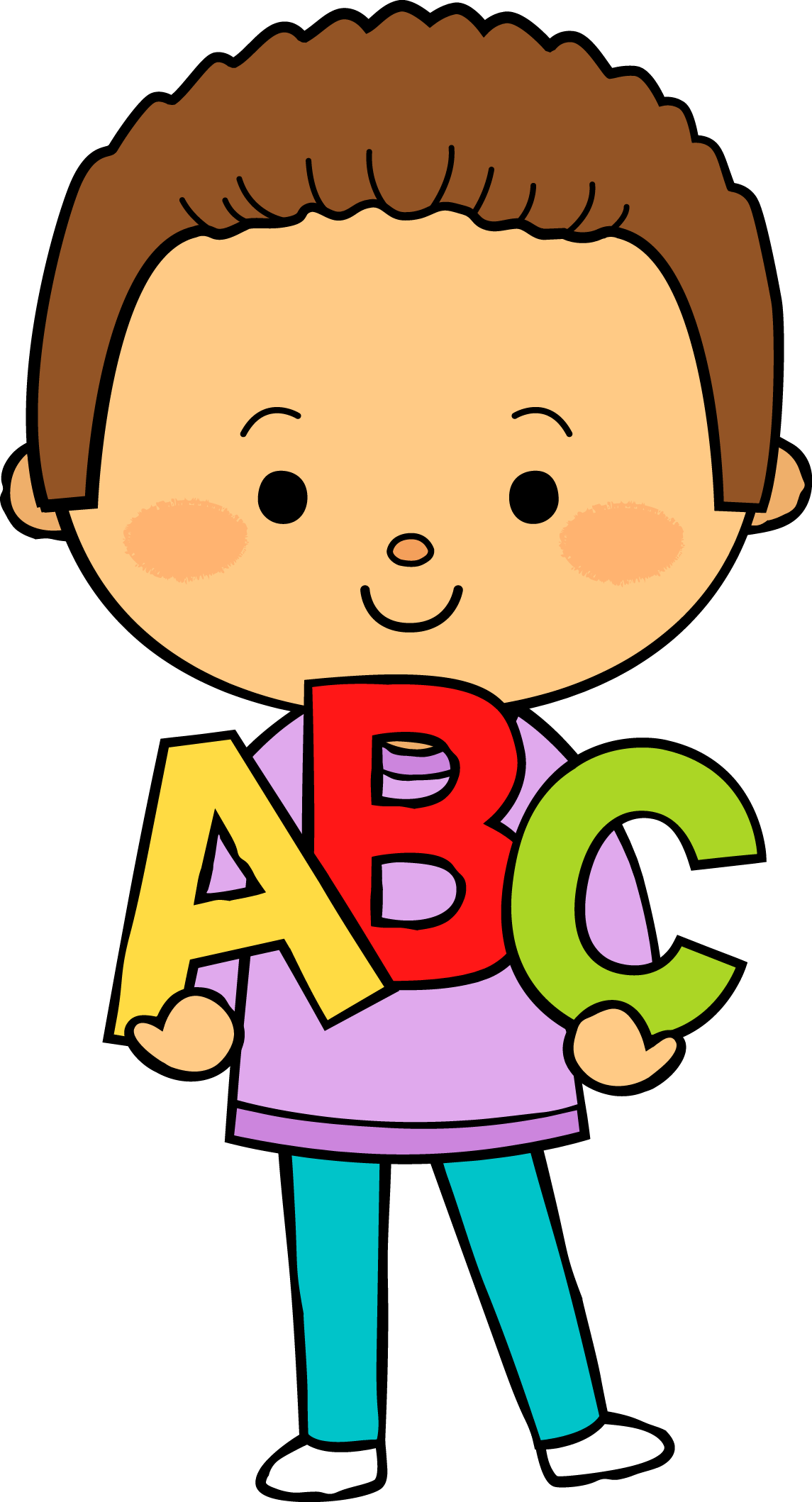 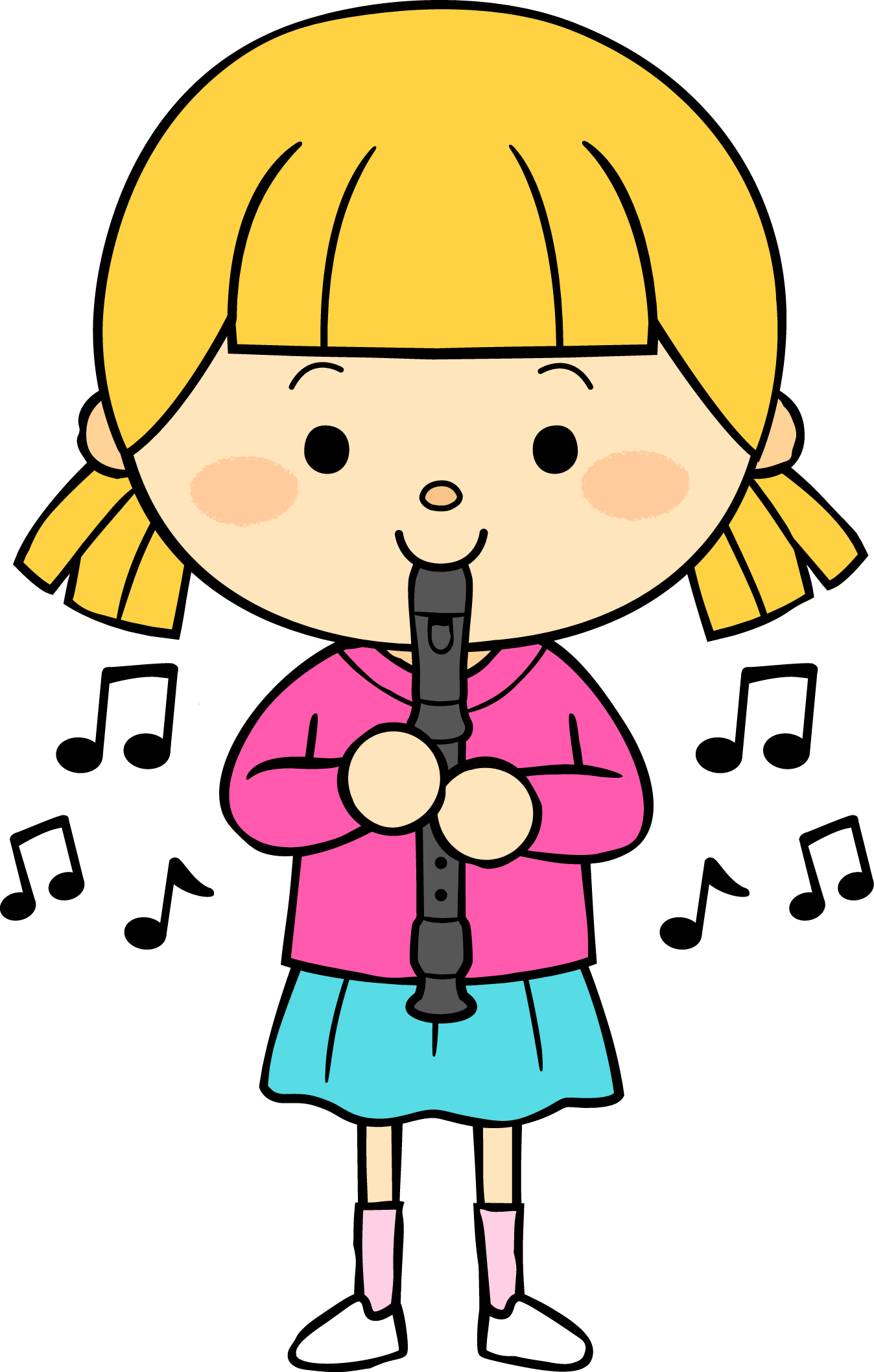 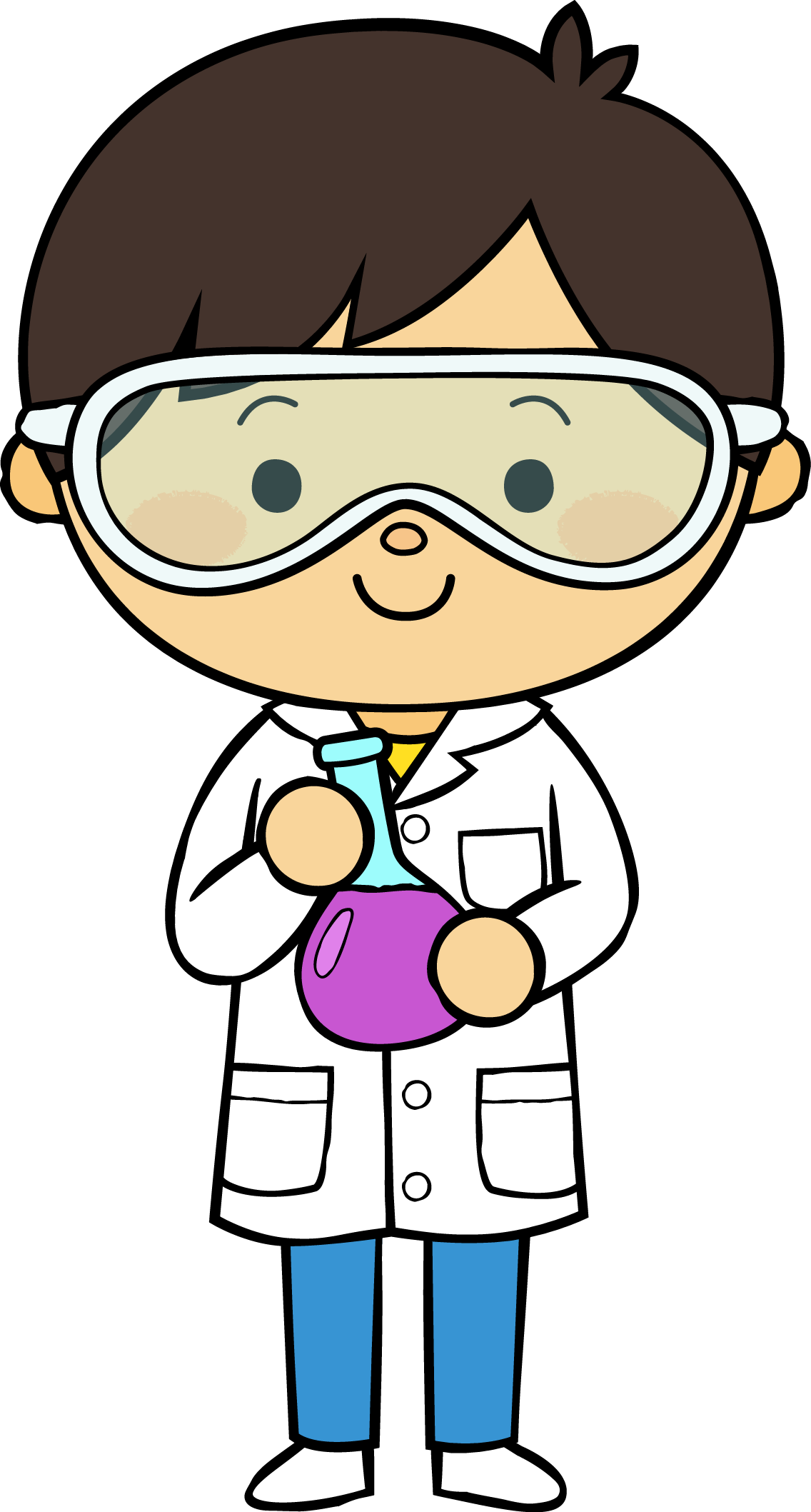 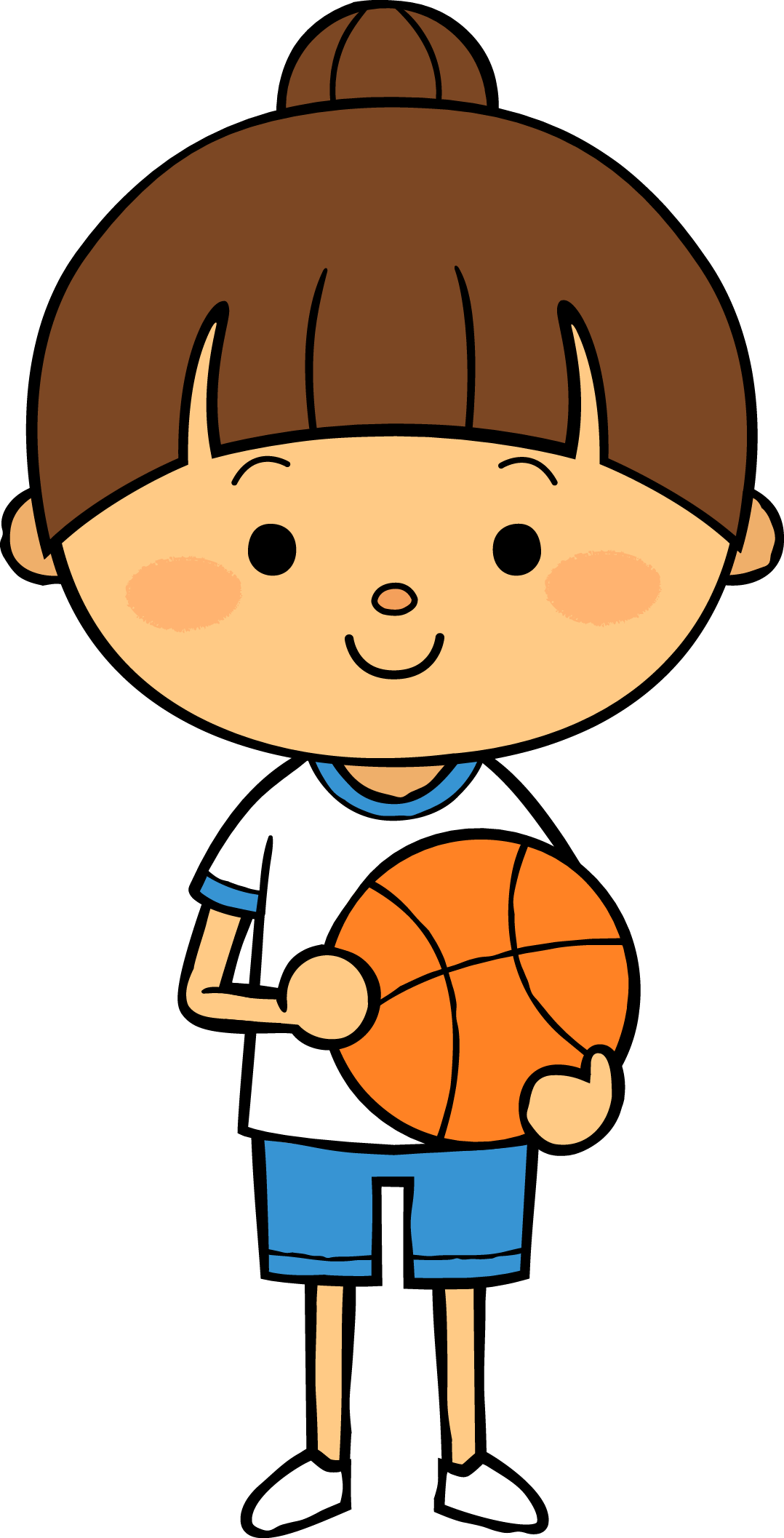 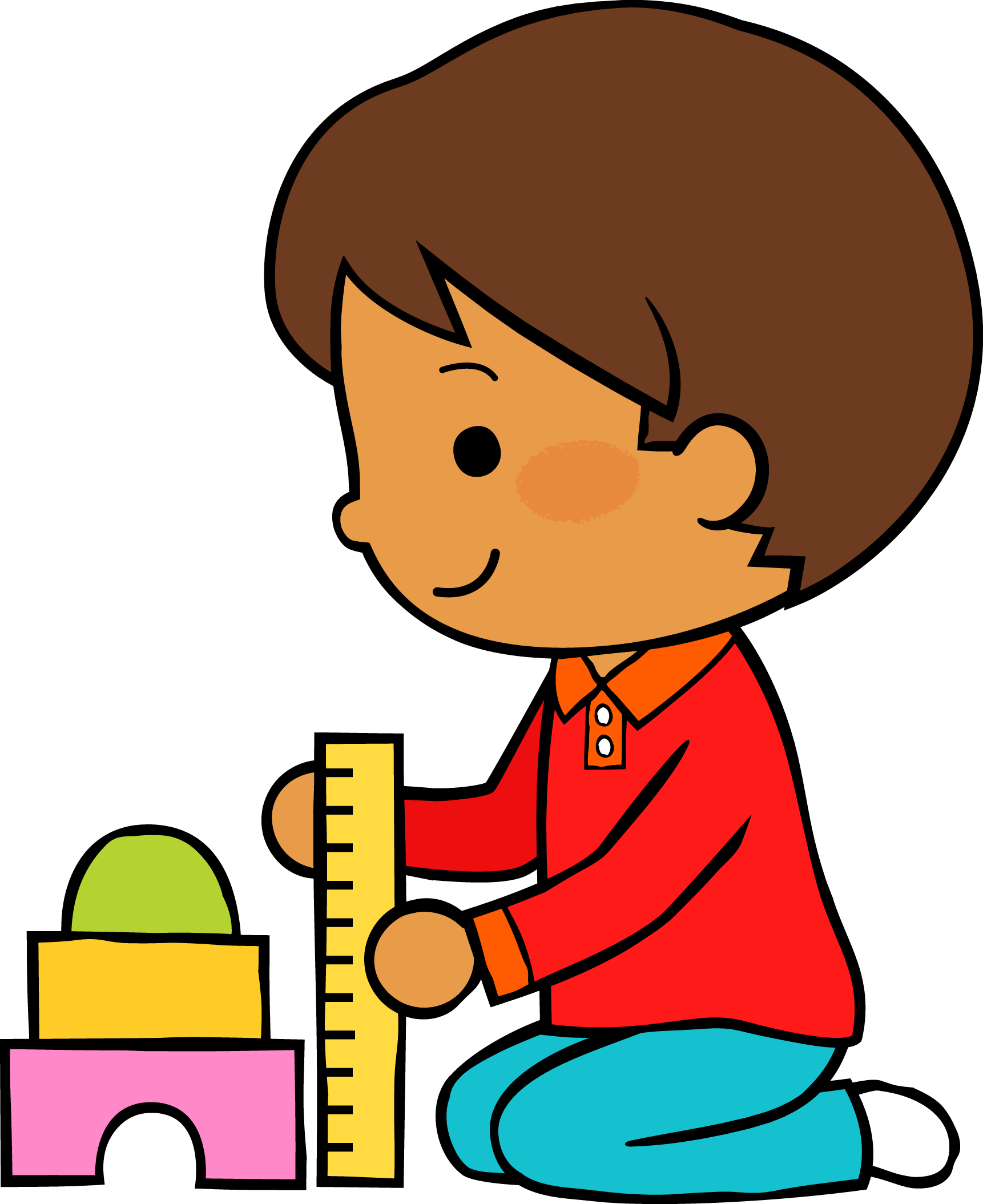 20
12
17
M
M
J
V
L
Situación de Aprendizaje: _____________________________________________
__________________________________________________________________
La navidad.
Autoevaluación
Manifestaciones de los alumnos
Aspectos de la planeación didáctica
Campos de formación y/o áreas de desarrollo personal y social a favorecer
Pensamiento 
matemático
Lenguaje y
comunicación
Exploración del mundo natural y social
Educación 
Física
Educación Socioemocional
Artes
La jornada de trabajo fue:
Exitosa
Buena
Regular
Mala
Observaciones
_____________________________________________________________________________________________________________________________________________________________________________________________________________
Logro de los aprendizajes esperados 
      Materiales educativos adecuados
       Nivel de complejidad adecuado 
       Organización adecuada
       Tiempo planeado correctamente
       Actividades planeadas conforme a lo planeado
Los alumnos se mostraron interesados, el clima del aula se manifestó agradable, sin embargo la organización afecto un poco el control de los alumnos.
Interés en las actividades
Participación de la manera esperada
Adaptación a la organización establecida
Seguridad y cooperación al realizar las actividades
Todos   Algunos  Pocos   Ninguno
Rescato los conocimientos previos
Identifico y actúa conforme a las necesidades e intereses de los alumnos  
Fomento la participación de todos los alumnos 
Otorgo consignas claras
Intervengo adecuadamente
Fomento la autonomía de los alumnos
Si            No
Logros
Dificultades
_________________________________________________________________________________________________________________________________
_________________________________________________________________________________________________________________________________
A pesar de las estrategias para generar participación en los alumnos, se muestra dificultad para brindar opiniones, por lo cual se debe intervenir.
Las consignas son entendidas de mejor manera, logrando centrar las actividades de mejor manera.
Según Vygotsky (1996). La socialización permite generar nuevos conocimientos pues al compartir experiencias nuevos panoramas se generan.